إعداد المعلمات :
أ / فضة المطيري      أ / منى المرشاد     أ / أنفال الوعلان
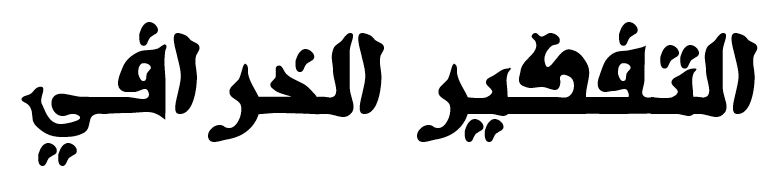 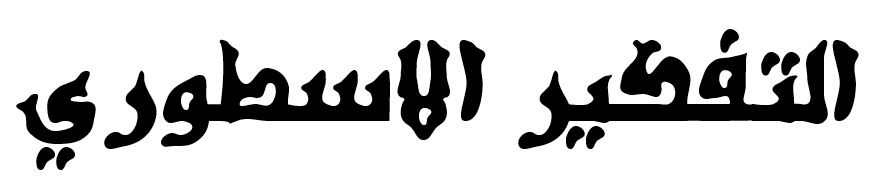 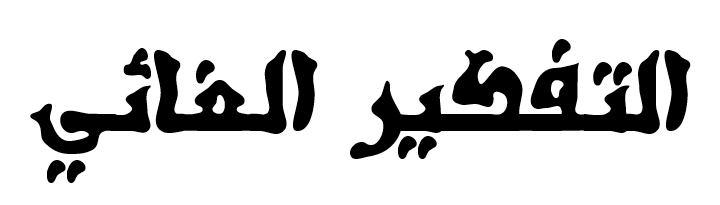 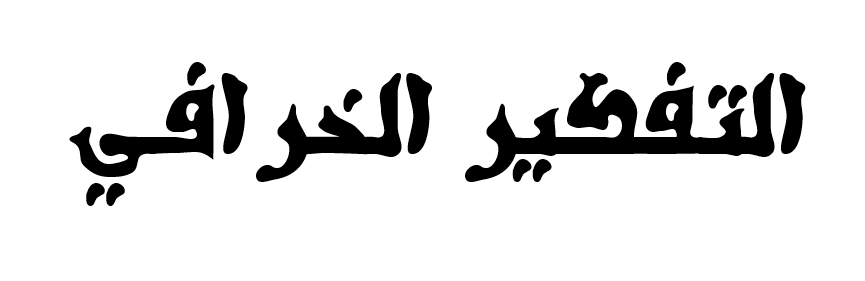 التفكير
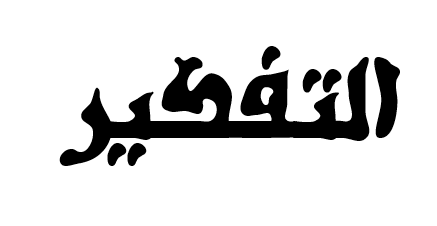 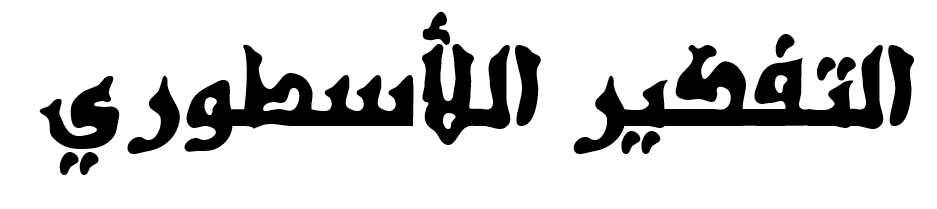 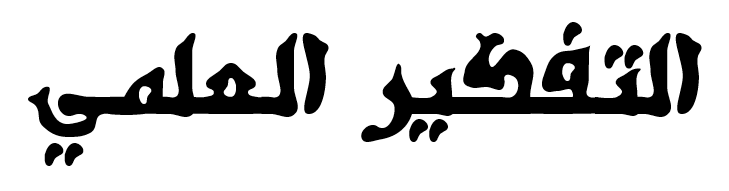 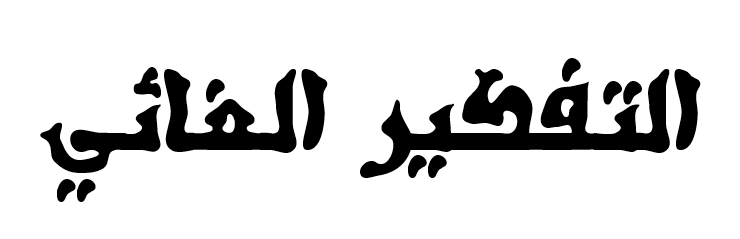 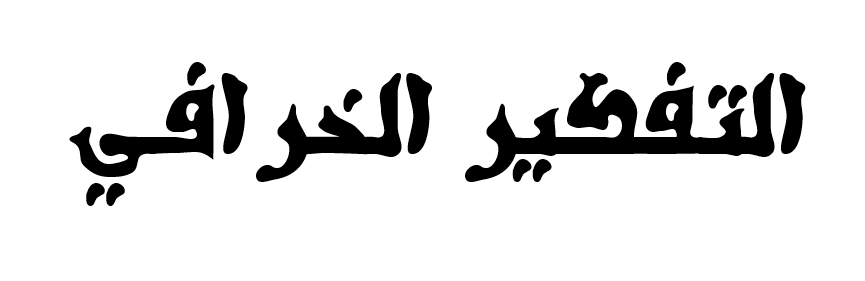 أقدم أنماط التفكير الإنساني
فعندما بدأ الإنسان القديم يعيش في التجمعات البدائية الأولى
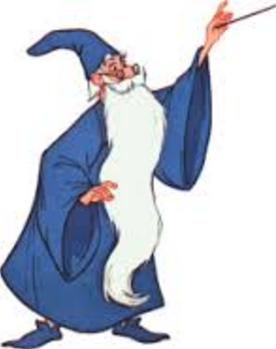 ظهر ما يسمى بالعراف أو الساحر 
الذي يقوم بأعمال السحر والشعوذة والخرافة 
كأسلوب لحل مشكلات الفرد والجماعة
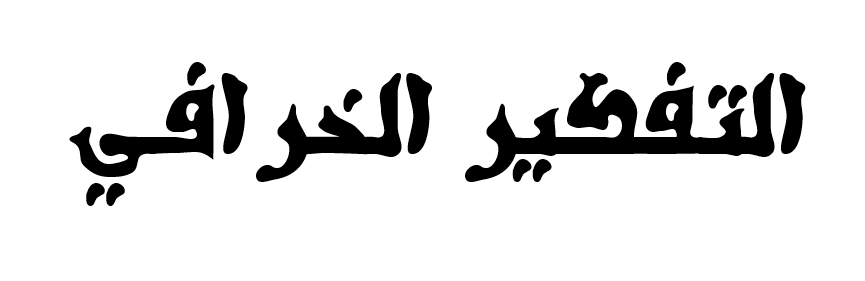 يتميز بعد خضوعه لأي شكل من أشكال التنظيم
لأن الخرافة تعبر عن حادثة جزئية وتفسرها بشكل خارق للعادة أو غير مألوف
وتتبع في ذلك الأسلوب السردي أو القصصي وليس الأسلوب النظري المنظم
ولذلك فإن التفكير الخرافي 
لا يقدم نظرة عامة ومتماسكة للعالم
 بل هو عبارة عن رواية لأحداث لا تكرر كثيراً
س : هل تؤمن بأن التفكير الخرافي 
لازال قائماً أو منتشراً بين الناس ؟
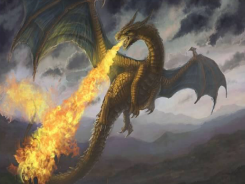 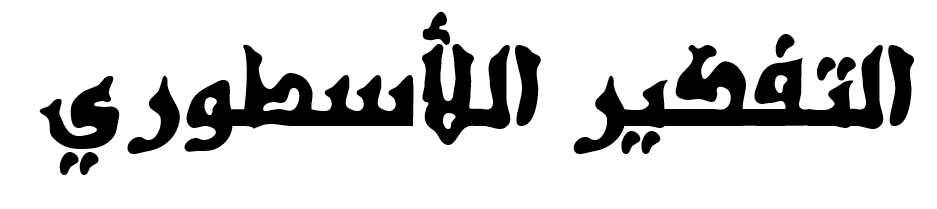 ظهر مع بدايات استقرار الإنسان واكتشاف الزراعة 
حيث أخذت حياته طابعاً منتظماً وبدأ الفكر الإنساني ينتظم أيضاً
الأسطورة أول شكل من أشكال التفكير المنظم 
الذي تحول إلى معتقدات عرفتها الحضارات القديمة
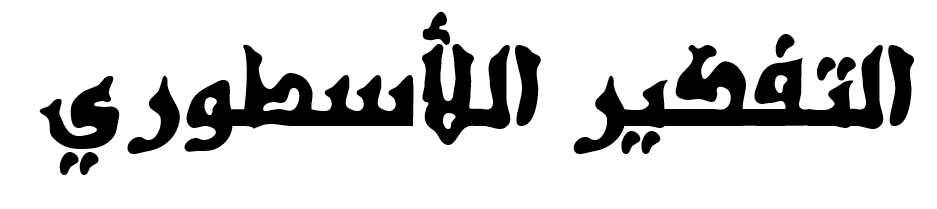 ولقد تضمنت الأساطير مواضيع عدة ، أهمها :
هذه المواضيع شغلت بال الإنسان منذ القدم وإلى يومنا هذا
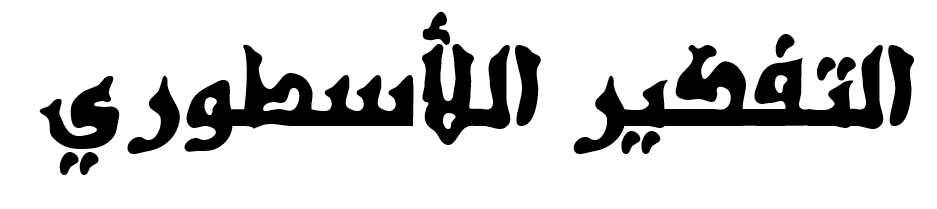 وتنقسم الموضوعات التي شغلت بال الانسان منذ القدم إلى مجموعتين
الإنسان وقضاياه
الوجود والطبيعة
ولقد استخدم الإنسان القديم الأسطورة كأداة لتفسير العالم
وتتصف الأسطورة بـ
والاتساق
الشمول
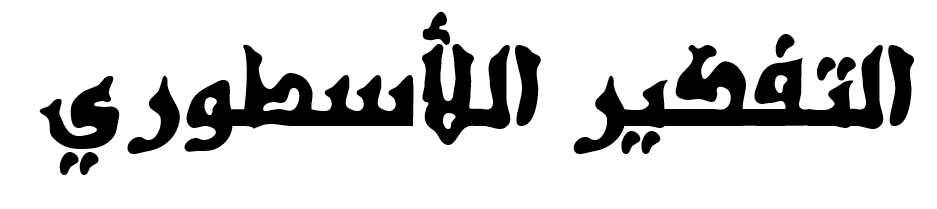 الاسطورة تفسر الأحداث وفقاً لنظام يقود على وجود إله لكل شيء في العالم 
سواء كان في خلق العالم وظواهره أو في الإنسان وقضاياه وقيمه 
هناك إله للرعد والبرق والمطر والخير والشر ... ألخ
وفكرة وجود إله لكل شيء اعطى تماسك واتساق في تفسيير العالم والإنسان وقضاياه
تتميز الأساطير بطابعها القصصي أو الشعري الذي يعتمد على الخيال 
أي أن لغة الأسطورة تتصف بطابعها الأدبي والخيالي
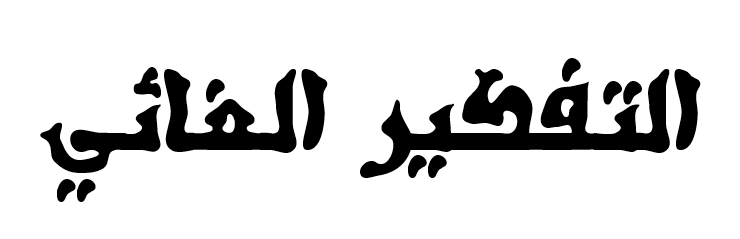 أقدم أنماط التفكير الإنساني لكنه يتخذ نظاماً معيناً مثل التفكير الأسطوري
كان الإنسان القديم ينظر إلى الطبيعة نظرة حيوية
ويتعامل معها كـ ( كائن حي ) وينظر إلى مظاهرها وكأنها تعبير عن غايات تهدف الطبيعة للقيام بها
وهو ما يعرف بمبدأ ( حيوية الطبيعية )
مميزات التفكير الغائي
تفكير ذاتي صرف 
يعتمد على التفسير الذاتي
تفسير الأحداث والظواهر الطبيعية 
على أساس الغايات
هناك غاية ما 
لكل حدث يجري في الطبيعة
يعتمد على الأهواء والميول الذاتية 
ويفتقر إلى الموضوعية والأدلة والبراهين
 المادية التي تدل على صدق التفسير
مثال : تفسير سقوط الأجرام السماوية 
لـ ( أرسطو )
لأنه يضع أسباب الظواهر في الغايات 
وهي خارج الحدث أو الظاهرة  
أي لا علاقة لها بالأسباب الفعلية لحدوث الظواهر والأحداث
للخلود والراحة على الأرض
محبة الأجرام للأرض
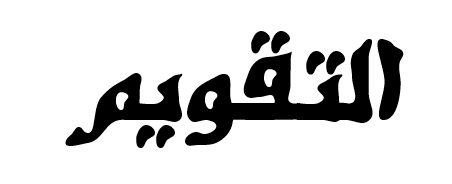 قارني بين : التفكير ( الخرافي و الاسطوري و الغائي ) من حيث :
التفكير الغائي
التفكير الاسطوري
التفكير الخرافي
ليس له نظام محدد
منظم
غير منظم
نوع التفكير
يتعامل مع الطبيعة ككائن حي
وجود إله لكل شيء
الساحر أو العراف
حل المشكلات
مبدأ ( حيوية الطبيعية )
القصصي او الشعرى
الذي يعتمد على الخيال
السردي او القصصي
الاسلوب
تفسير الأحداث والظواهر الطبيعية على أساس الغايات
تفكير ذاتي صرف يعتمد على التفسير الذاتي
وتنقسم مواضيع الاسطورة إلى : (الوجود والطبيعة) و (الإنسان وقضاياه)
تتصف بـ (الشمول والاتساق)
وفكرة وجود إله لكل شيء اعطى تماسك واتساق في تفسيير العالم والإنسان وقضاياه
لا يقدم نظرة عامة ومتماسكة للعالم  بل هو عبارة عن رواية لأحداث لا تكرر كثيراً
المميزات
تقويم الوحدة الثانية ( صفحة ( 58 ) )
أولا : أكمل العبارات التالية بما يناسبها :
2 - تفكير ذاتي صرف يعتمد على التفسير الذي يقدمه الفرد لما يجري في الواقع يسمى .........................
التفكير الغائي
تقويم الوحدة الثانية ( صفحة ( 58 ) )
ثانياً : أجب عن الاسئلة التالية :
2- ما الفرق بين التفكير الخرافي والتفكير الاسطوري
تقويم الوحدة الثانية ( صفحة ( 58 ) )
ثالثا : ما المقصود بكل من :
2- التفكير الخرافي
أقدم أنماط التفكير الإنساني
يتميز بعد خضوعه لأي شكل من أشكال التنظيم
ولا يقدم نظرة عامة ومتماسكة للعالم
 بل هو عبارة عن رواية لأحداث لا تكرر كثيراً
تقويم الوحدة الثانية ( صفحة ( 59 ) )
رابعاً : ضع علامة (  ) أما العبارة الصحيحة وعلامة (  ) أمام العبارة غير الصحيحة :
2- يعد التفكير الغائي من أقدم أنماط التفكير الانساني				(	)

تقويم الوحدة الثانية ( صفحة ( 59 ) )
خامساً : اذكر نقطتين في كل مما يأتي :
1- مميزات التفكير الغائي
تفكير ذاتي صرف 
يعتمد على التفسير الذاتي
تفسير الأحداث والظواهر الطبيعية 
على أساس الغايات